Built to Serve as God’s Manager
Pastor Tom Mielke
WELS Christian Giving Counselor
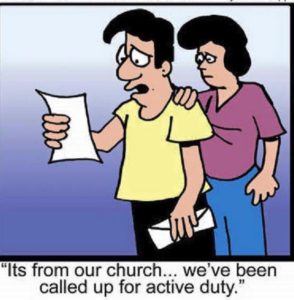 [Speaker Notes: Leadership might feel that inactive members think this way.  Honestly, often we all think this way (sinful nature). Stewardship isn’t something that comes naturally to us.  It’s a product of the work of the Holy Spirit through the gospel.  Stewardship is a loving response to love first shown to us.]
3
What is “Stewardship” ?
Built to Serve as
 God’s Manager
Stewardship = Management
[Speaker Notes: Stewardship = Antiquated term, used mostly in religious context; often it is conceived to be only about financial matters
Management: Use example of being a manager of a hardware store; ask question: “WHAT WOULD YOU BE RESPONSIBLE FOR?”]
4
Stewardship…
Built to Serve as
 God’s Manager
…of  TIME

…of  TALENTS / ABILITIES

…of  TREASURE
[Speaker Notes: The “resources” God gives to us to manage]
Built to Serve as God’s Manager
Proper Perspective…
“For you know the grace of our Lord Jesus Christ, that though he was rich, yet for your sake he became poor, so that you through his poverty might become rich.”
2 Corinthians 8:9
5
[Speaker Notes: The greatest gift God gave to us: His grace (“undeserved love”)
Shared by Apostle Paul in the context of talking about gathering of an offering!]
Built to Serve as God’s Manager
Proper Perspective…
“Everything comes from you, and we have given you only what comes from your hand.”
King David
1 Chronicles 29:14b
6
[Speaker Notes: Spoken by King David in a prayer thanking God for a hugely generous offering gathered to build the first temple.]
Built to Serve as God’s Manager
Proper Perspective…
“But seek first his kingdom and his righteousness, and all these things will be given to you as well.”
King Jesus
 Matthew 6:33
7
[Speaker Notes: Spoken by Jesus at his “Sermon on the Mount.”
Context: Don’t worry!
Important: Have faith and trust when managing God’s resources (esp. important when it comes to offering of treasures)]
Built to Serve as God’s Manager
Proper Perspective…
“Now it is required that those who have been given a trust must  prove faithful.”
 1 Corinthians 4:2
8
[Speaker Notes: Sounds ominous, almost a threat.  But it’s not!  It’s a PRIVILEGE!]
Be a Good Manager of TIME
GOD-PLEASING USES OF OUR TIME
Grow our faith                                                           	(worship, Bible study, personal devotions)
Family
         (wife, children, extended family)
Some perhaps eye-opening statistics...
43% of American families eat dinner together every day, while 57% of US families report sharing meals together “sometimes”

The average American family spends just 37 minutes of quality time together per day during the week.

71% of teenagers consider talking/listening to be the best part of family dinners
Summary of various polling groups at Gitnux.org, 12/2023
Be a Good Manager of TIME
GOD-PLEASING USES OF OUR TIME
Grow our faith                                                           	(worship, Bible study, personal devotions)
Family
         (wife, children, extended family)
Service
Recreation
Be a Good Manager of TALENTS/ABILITIES
GOD-PLEASING USES OF OUR ABILITIES
Grow the faith of others                                                           	(share the gospel, assist at congregation; ideas?)
Service to others
Ask yourself: “What am I good at?”
Ask others: “What am I good at?”
Do what you enjoy doing! Then ask yourself, “How can I use this in Kingdom work?”
Be a Good Manager of TREASURE
SCRIPTURAL GUIDE TO MANAGING TREASURE
Anyone who does not provide for their relatives, and especially for their own household, has denied the faith and is worse than an unbeliever. 
(1 Timothy 5:8)
1. TAKE CARE OF FAMILY NEEDS
[Speaker Notes: - We NEED God’s guidance from Scripture due to our sinful nature.
- These are not necessary listed in order of importance.
Family needs include: self, spouse, children, extended family…house, food, clothing, and (yes!) recreation!]
Be a Good Manager of TREASURE
SCRIPTURAL GUIDE TO MANAGING TREASURE
At the present time your plenty will supply what they need, so that in turn their plenty will supply what you need. 
(2 Corinthians 8:14)
2. PROVIDE THE NEEDS OF OTHERS
WHY?
[Speaker Notes: WHY?  Certainly to show compassion, but especially so we can open doors to share Jesus!]
Be a Good Manager of TREASURE
SCRIPTURAL GUIDE TO MANAGING TREASURE
This is also why you pay taxes, for the authorities are God’s servants, who give their full time to governing.
(Romans 13:6)
3. SUPPORT THE GOVERNMENT 
     THROUGH TAXES
[Speaker Notes: Government is used by God to take care of us and others.  If they misuse, God will provide justice in his own time.]
Be a Good Manager of TREASURE
SCRIPTURAL GUIDE TO MANAGING TREASURE
Therefore go and make disciples of all nations, baptizing them in the name of the Father and of the Son and of the Holy Spirit, and teaching them to obey everything I have commanded you. 
(Matthew 28:19-20)
4. SUPPORT GOSPEL WORK
[Speaker Notes: Family needs include: self, spouse, children, extended family…house, food, clothing, and (yes!) recreation!]
Be a Good Manager of TREASURE
WAYS YOU CAN SUPPORT GOSPEL WORK
Immediate/Current Gifts 
Offerings (more to come shortly…)
Special gifts or recurring gifts (matching gifts?)
Gifts of appreciated assets (stocks, real estate)
Estate Gifts 
Gives to God some of what you leave behind
Needs to be done ahead of time (will/trust, beneficiary designations)
Supports Gospel work after you are with Jesus
Can be tax relief for your children
Many options that can provide retirement income, extended income for your children, and later a gift to ministry
Be a Good Manager of TREASURE
Let’s talk about regular offerings
A matter of TRUST 
CONFIDENCE: Trust that God will provide
GENEROSITY: Trust that you can’t outgive God
Be a Good Manager of TREASURE
Let’s talk about regular offerings
Scriptural Guidance 
Give firstfruits
Give proportionally (tithing?)
“On the first day of every week, each one of you should set aside a sum of money in keeping with your income…” (1 Cor 16:2)
Give “from the heart” (the proper attitude)
“Each of you should give what you have decided in your heart to give, not reluctantly or under compulsion, for God loves a cheerful giver.”     (2 Cor 9:7)
20
Thank youFOR BEING A GOOD CHRISTIAN MANAGER!
Built to serve as 
god’s manager
Rev. Thomas Mielke
WELS Christian Giving Counselor
thomas.mielke@wels.net
(920) 750-4803